Школьный обмен
Россия-Китай
МОУ «Гимназия №3» – Чанчуньская школа иностранных языков
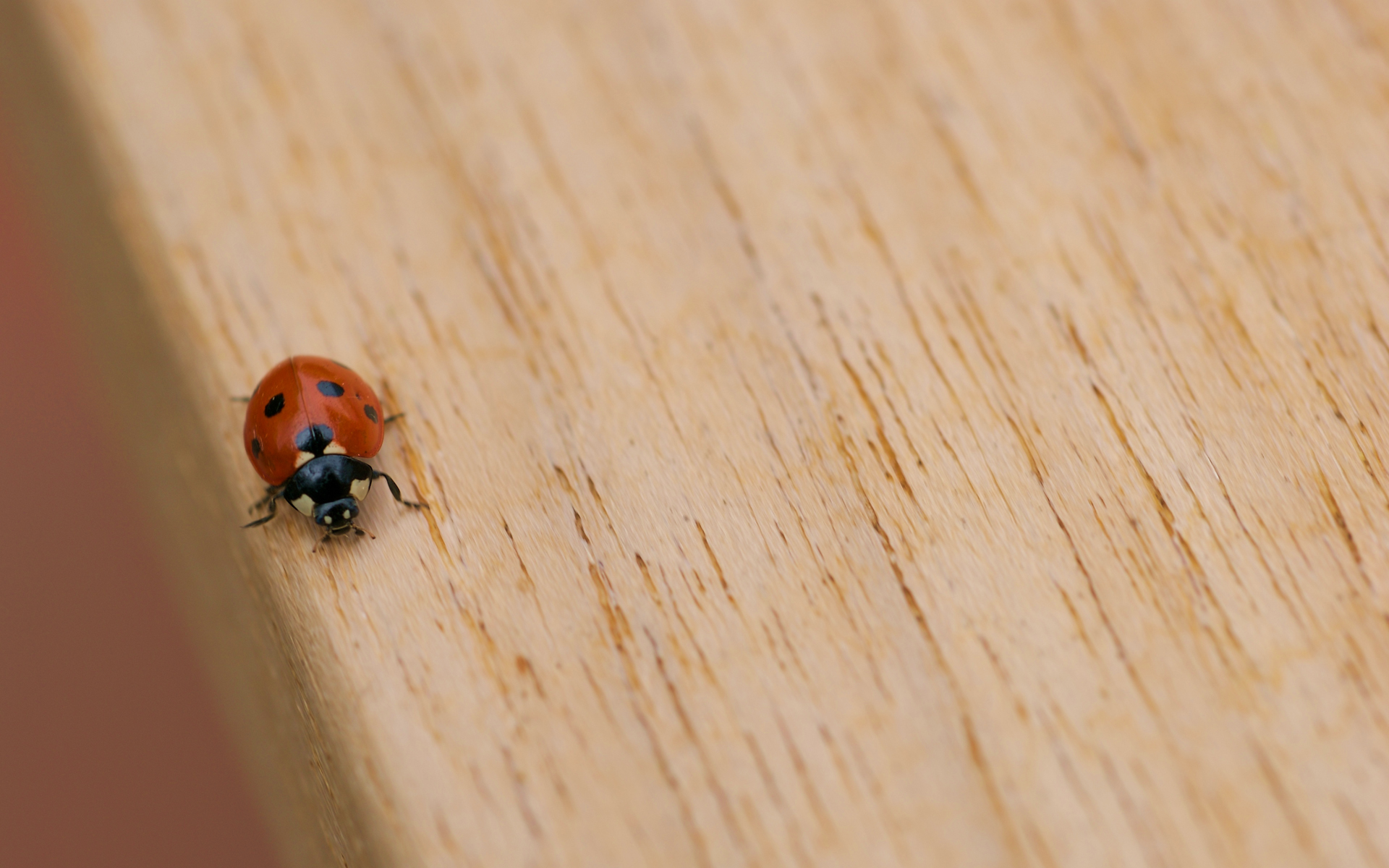 07.05.2018г. – делегация из гимназии заключила контракт с Чанчуньской школой иностранных языков о сотрудничестве и обмене школьниками.
Контактная информация:
Калинина Татьяна Евгеньевна - 89201019643
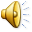 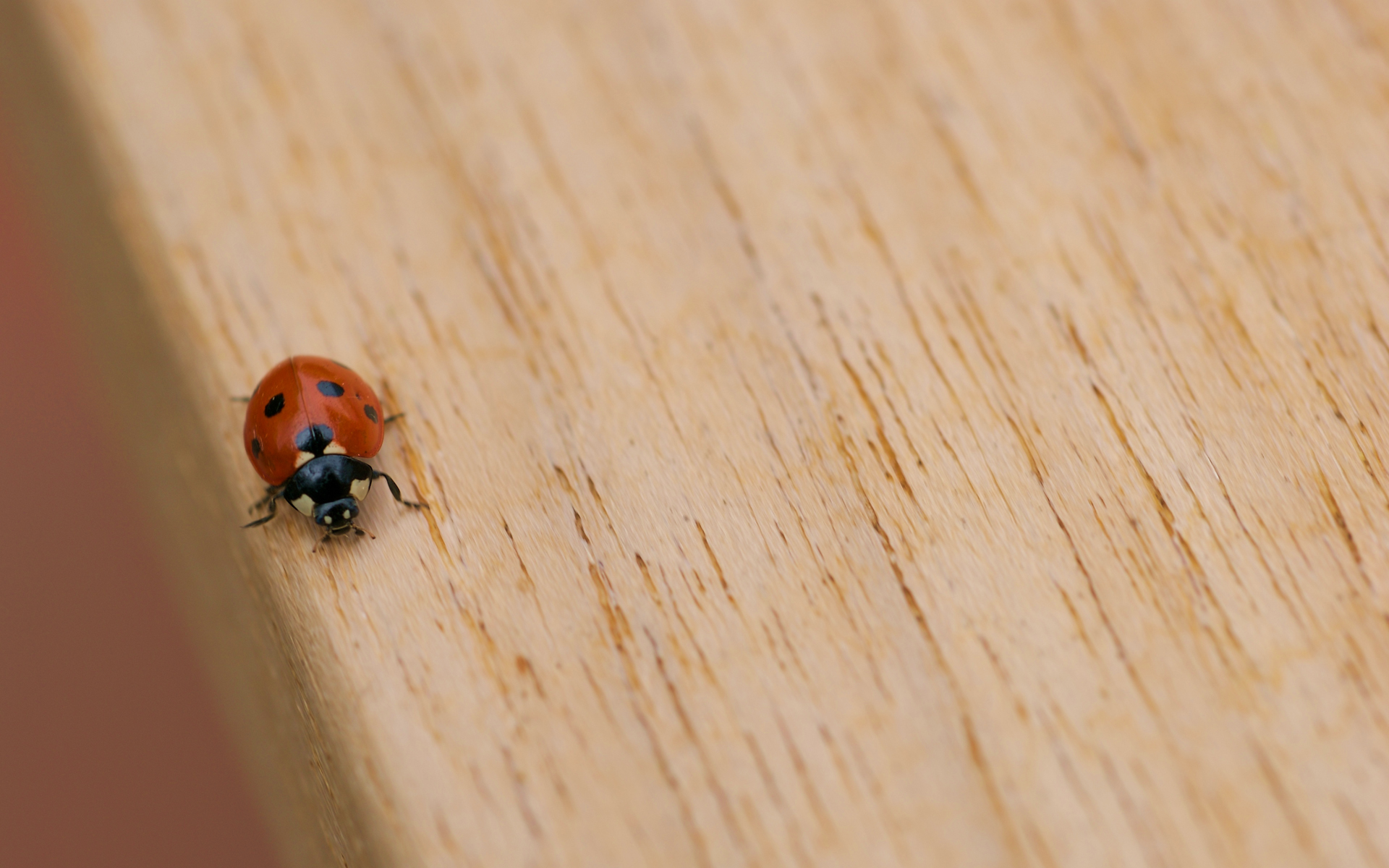 Перелет Москва - Харбин
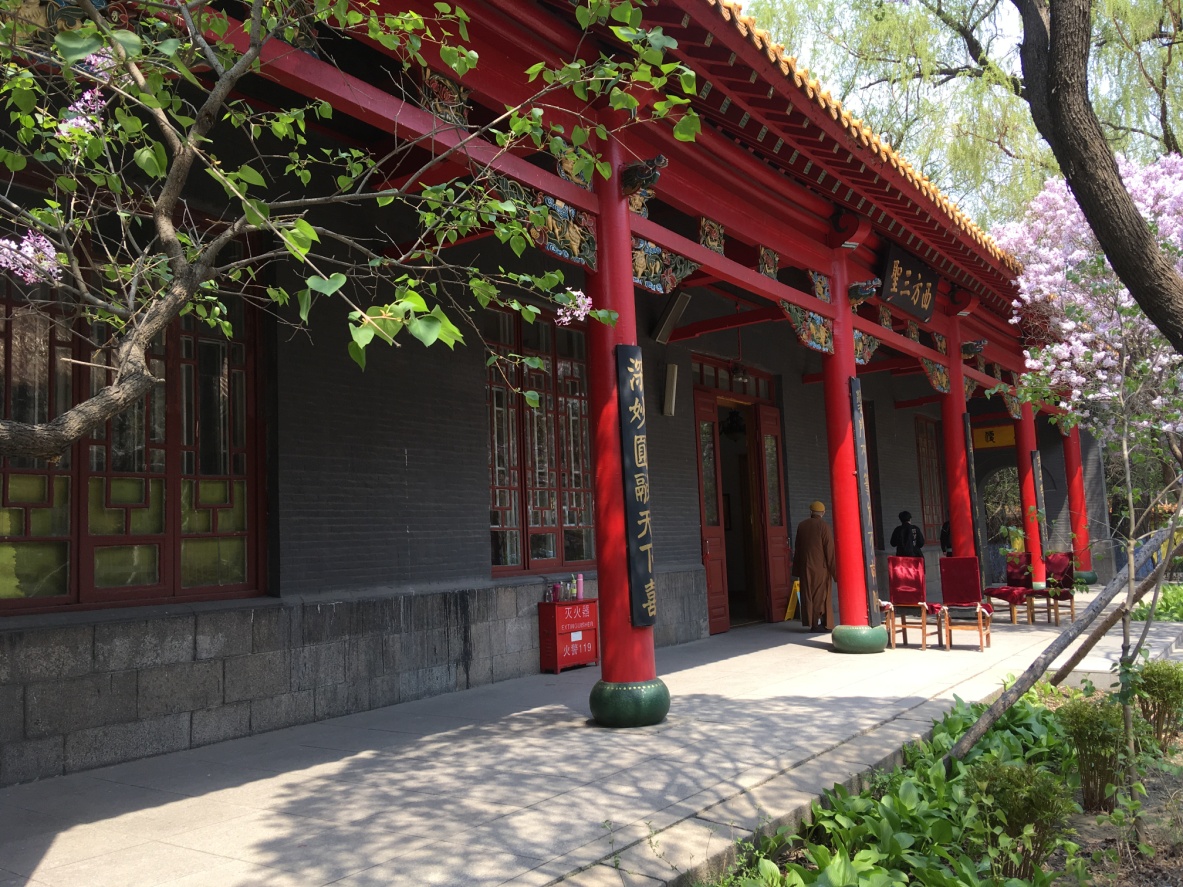 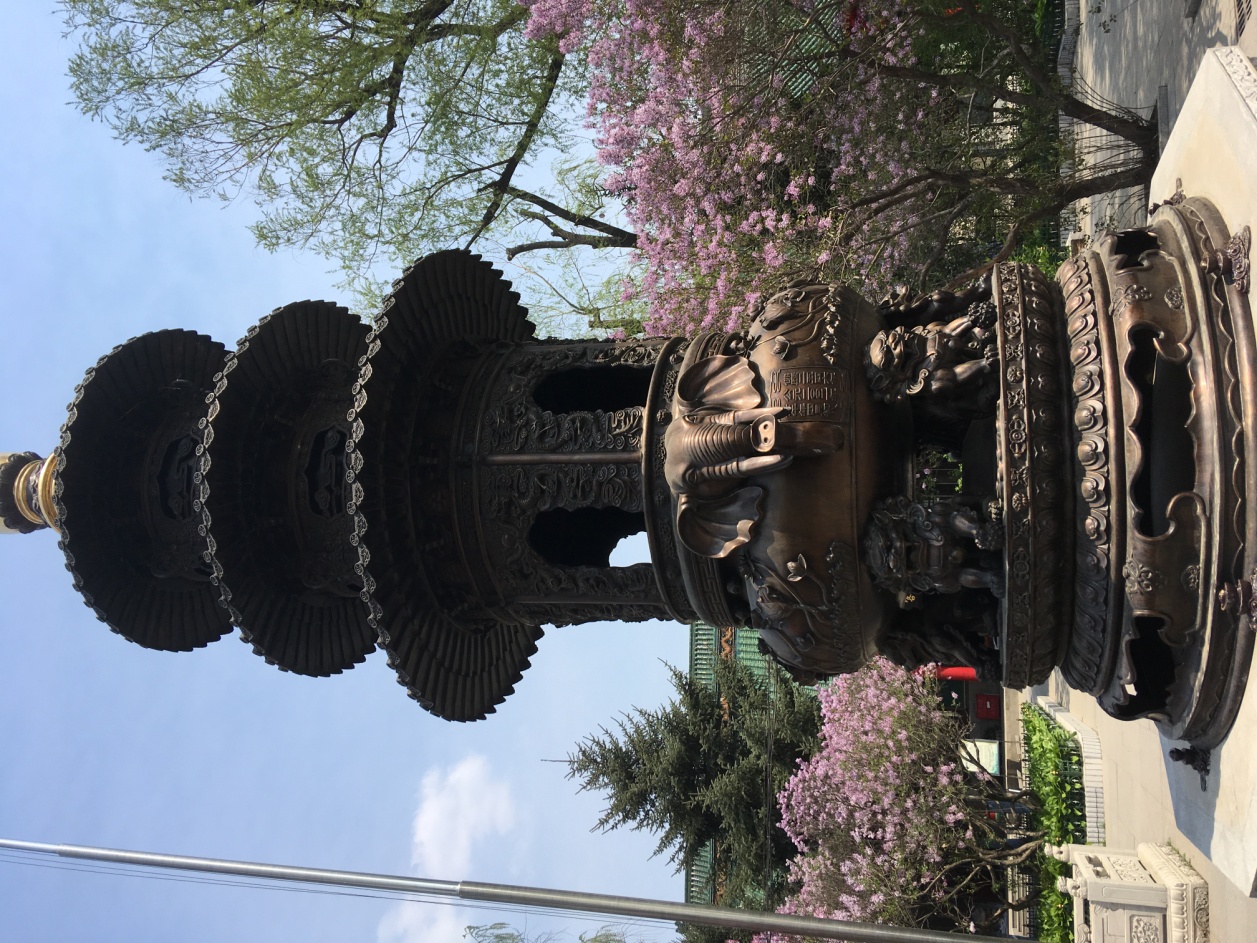 Самый крупный на северо-востоке Китая буддийский монастырь в Харбине
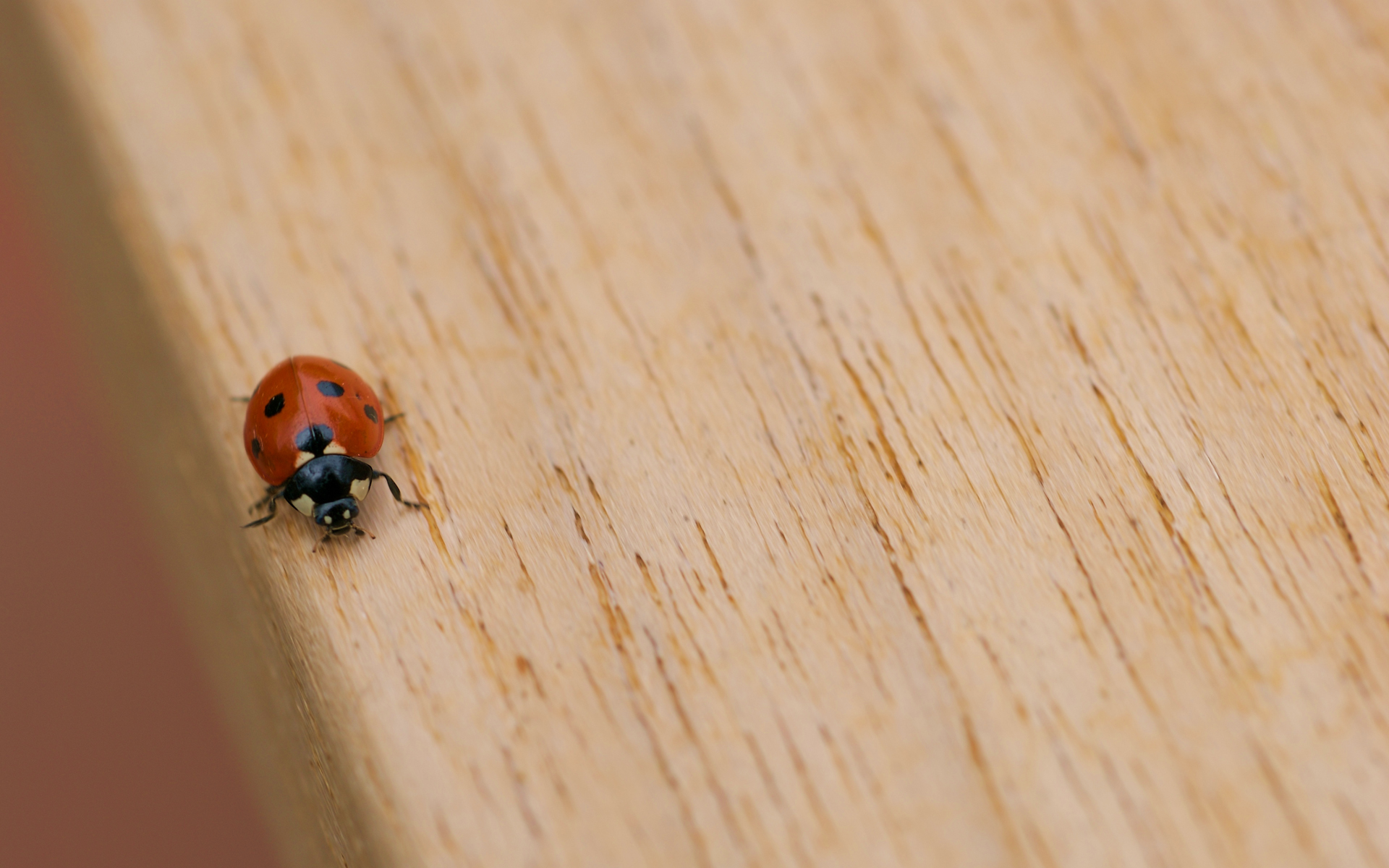 Чанчуньская школа иностранных языков
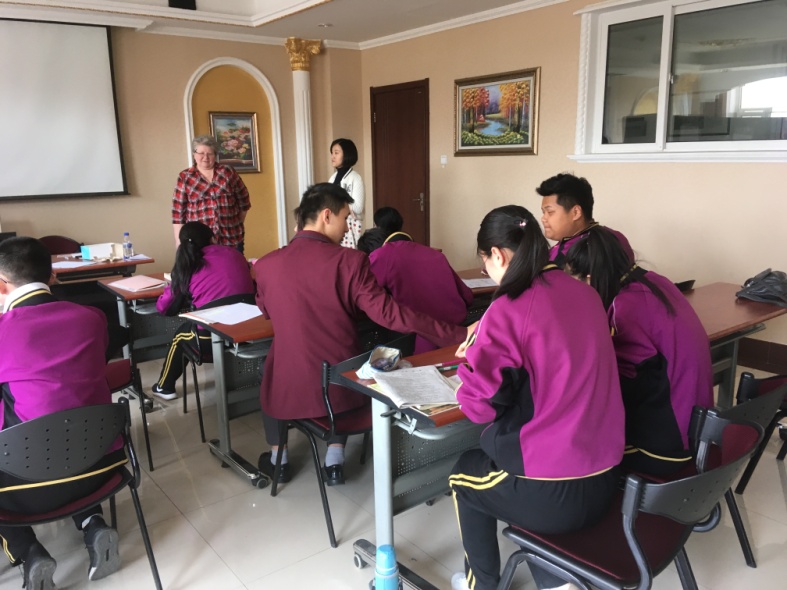 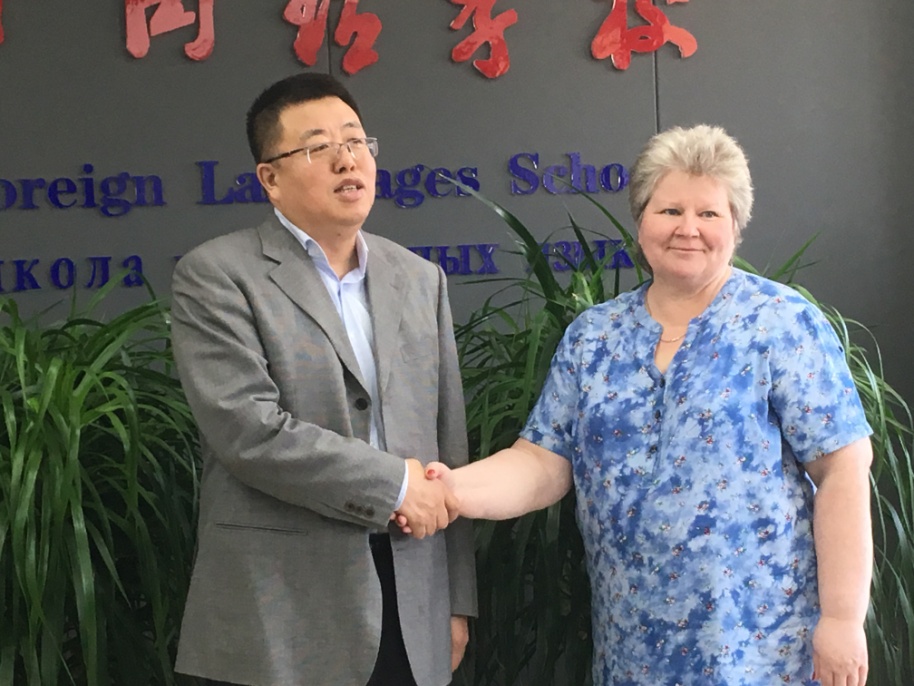 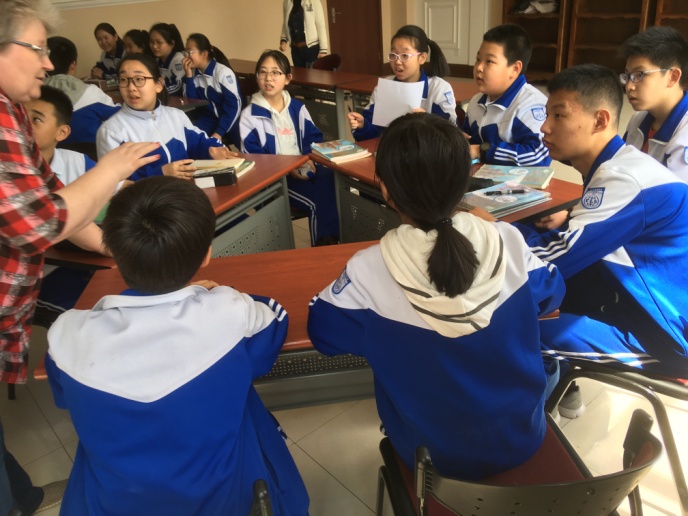 Х
Х
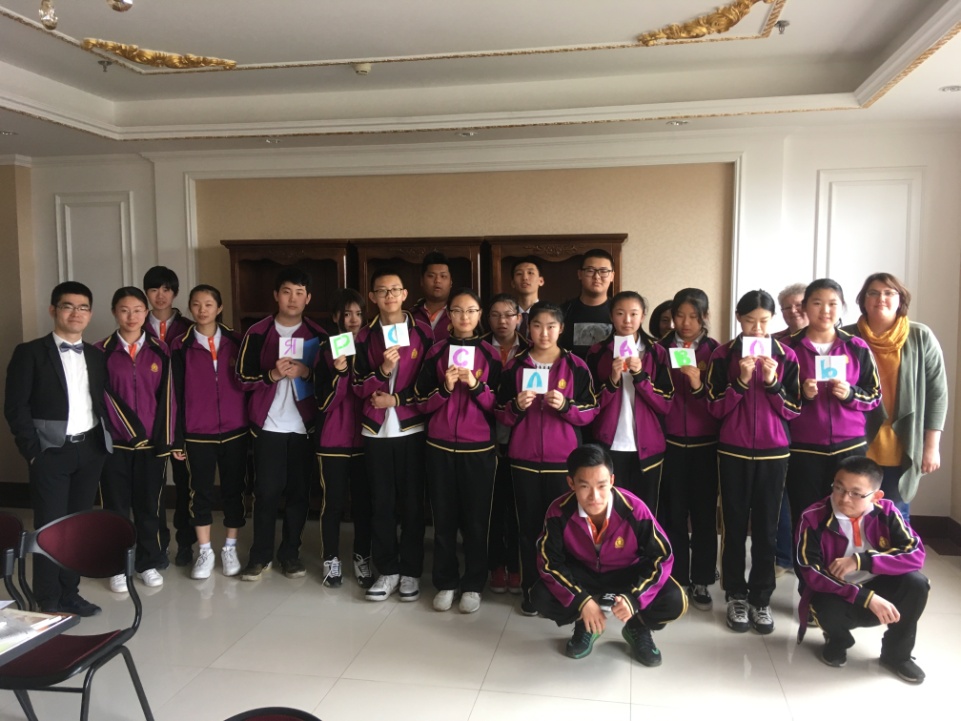 Торжественный
момент
подписания
контракта
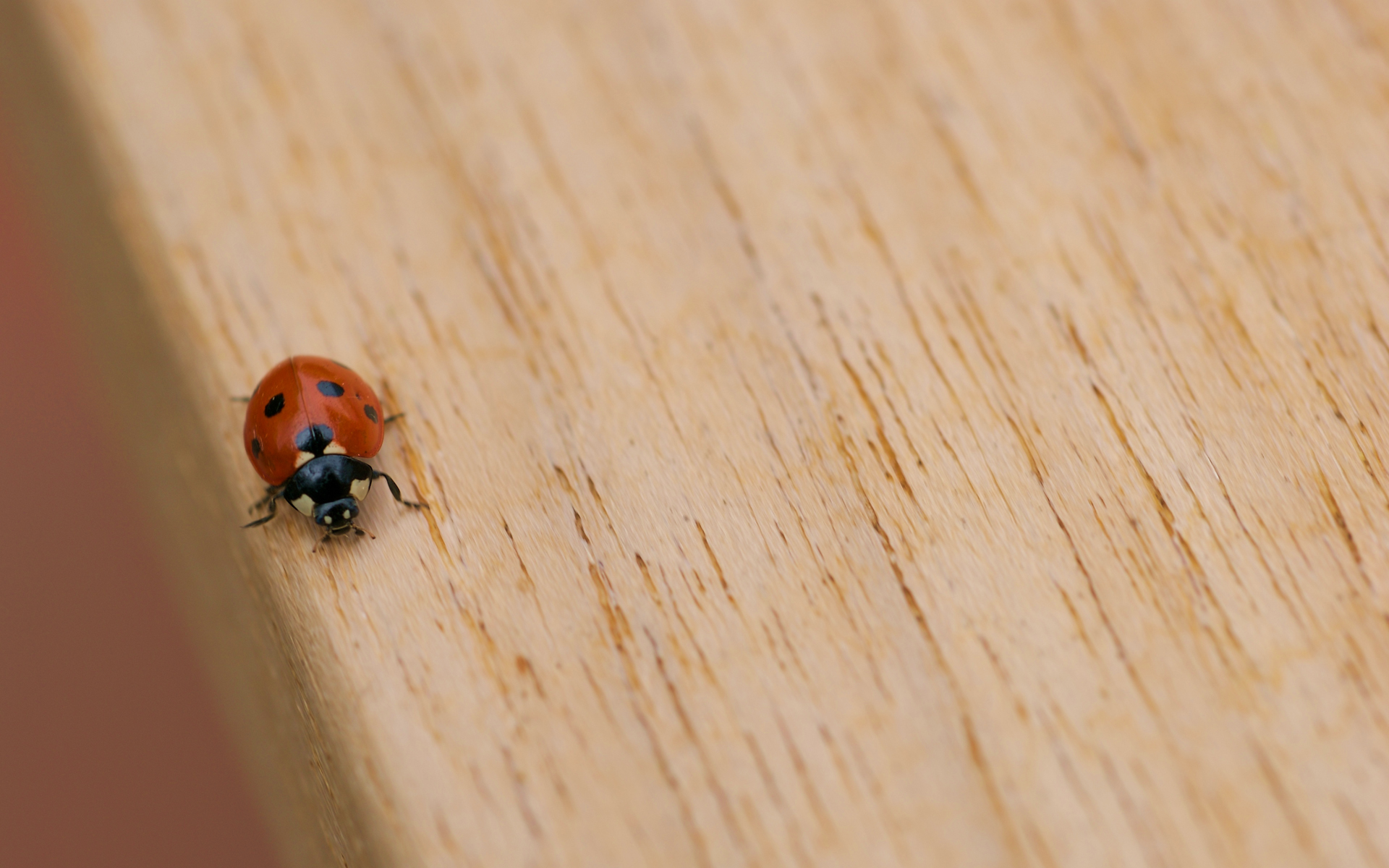 Дворец последнего императора Китая
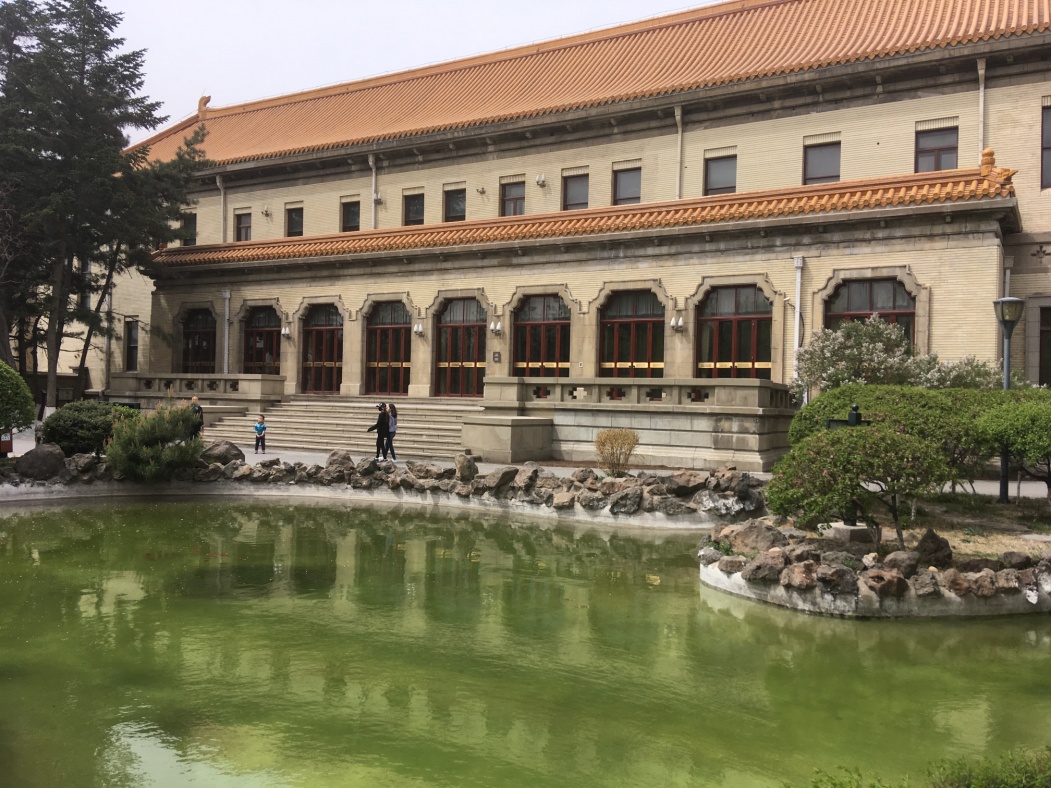 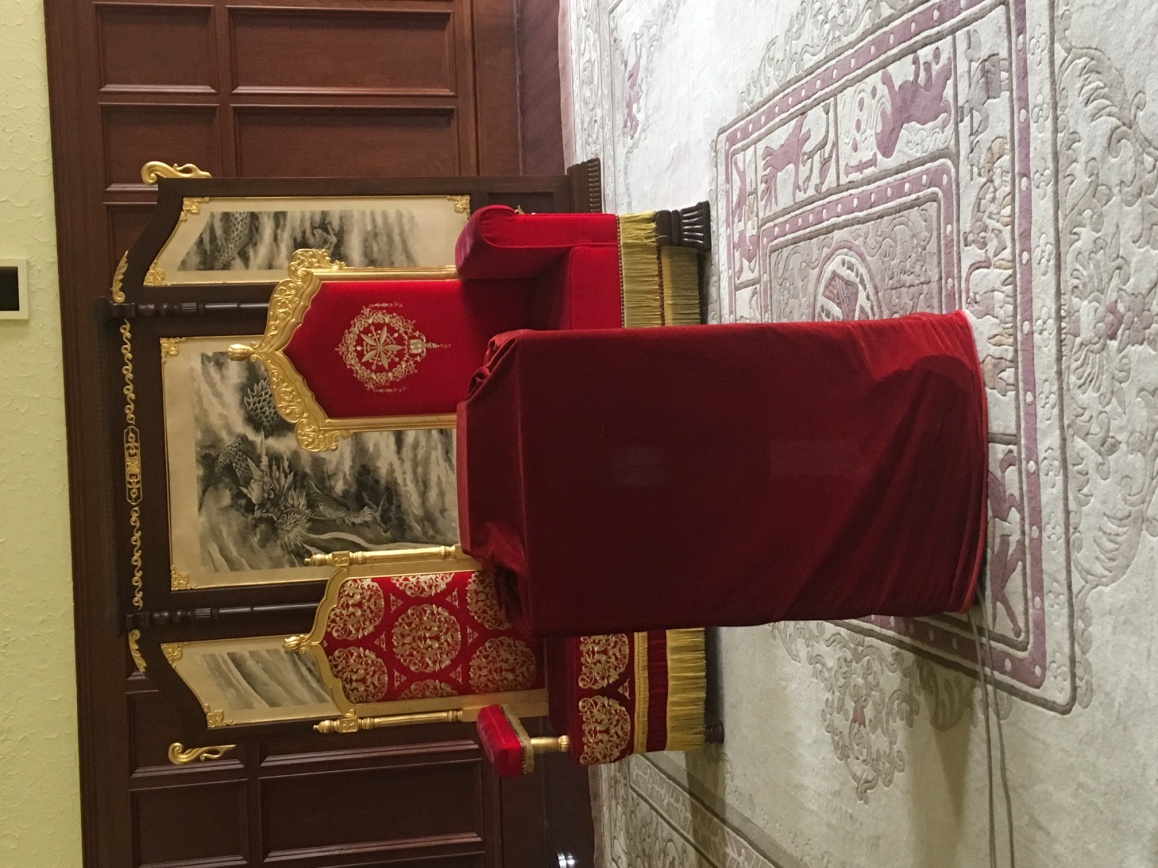 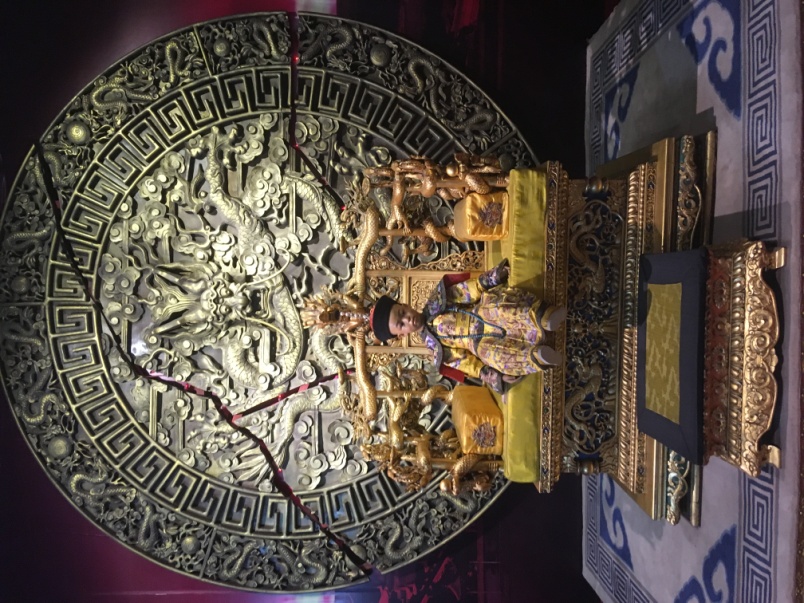 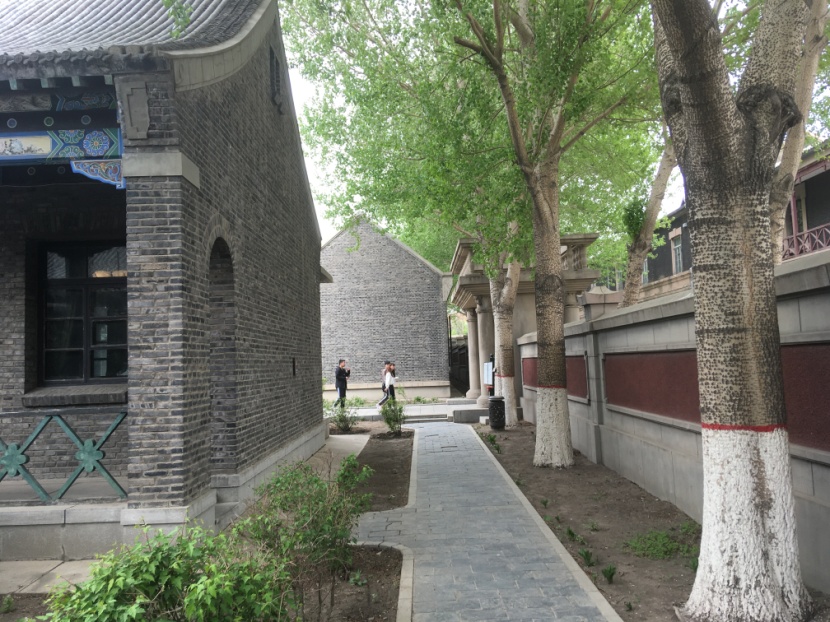 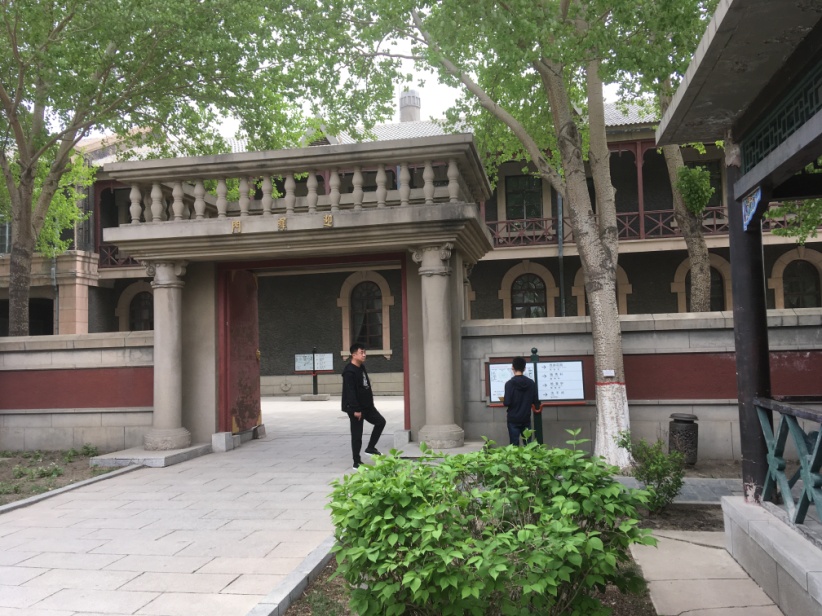 4
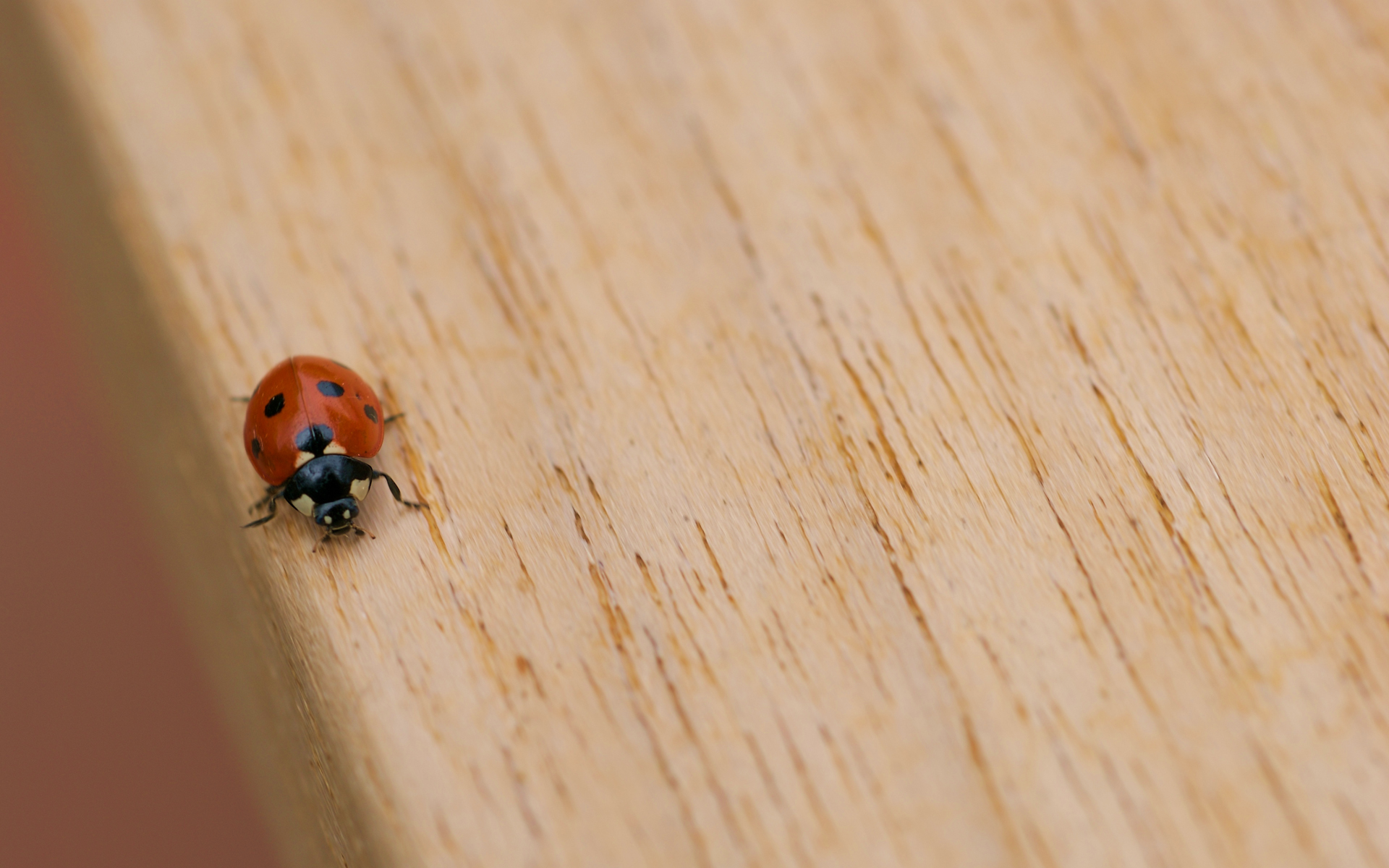 Музей японской агрессии
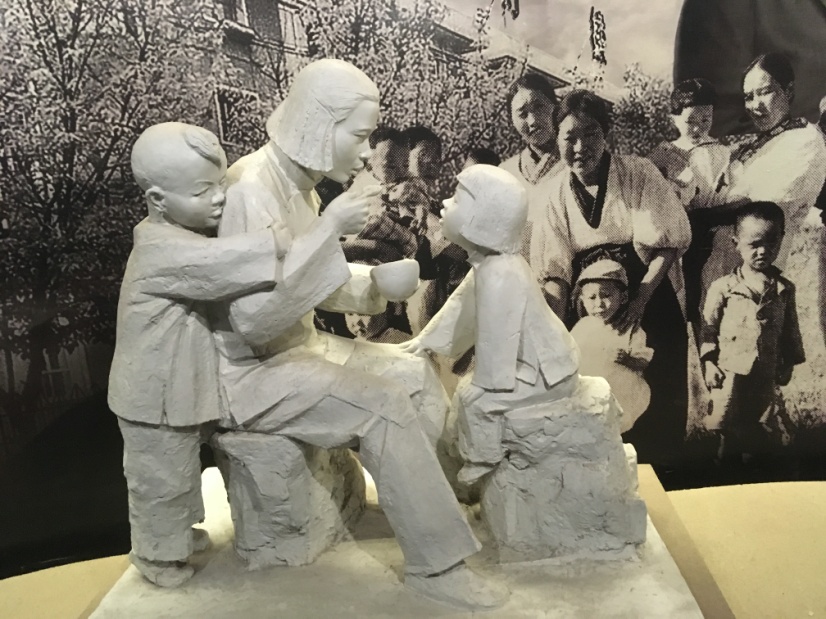 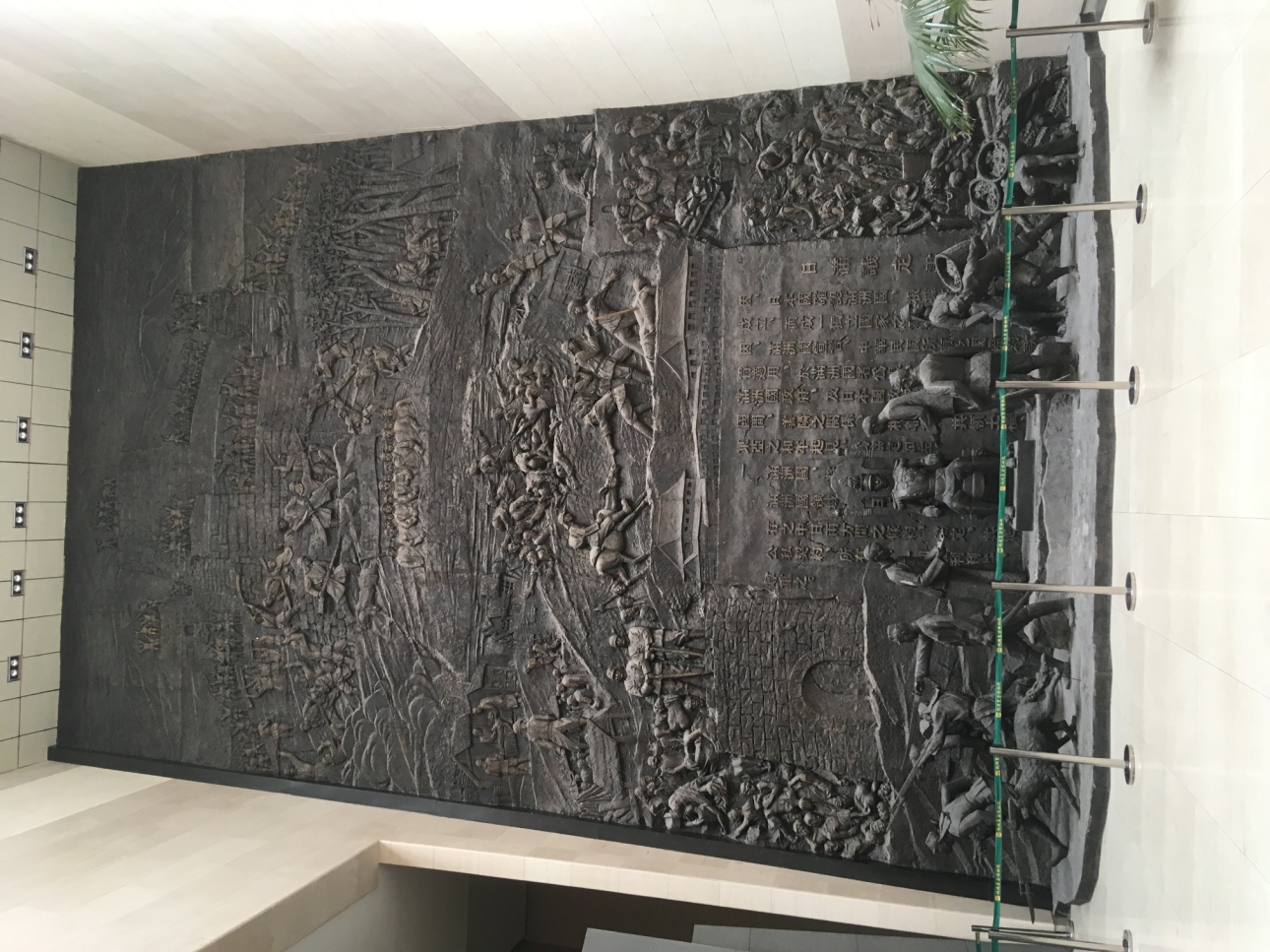 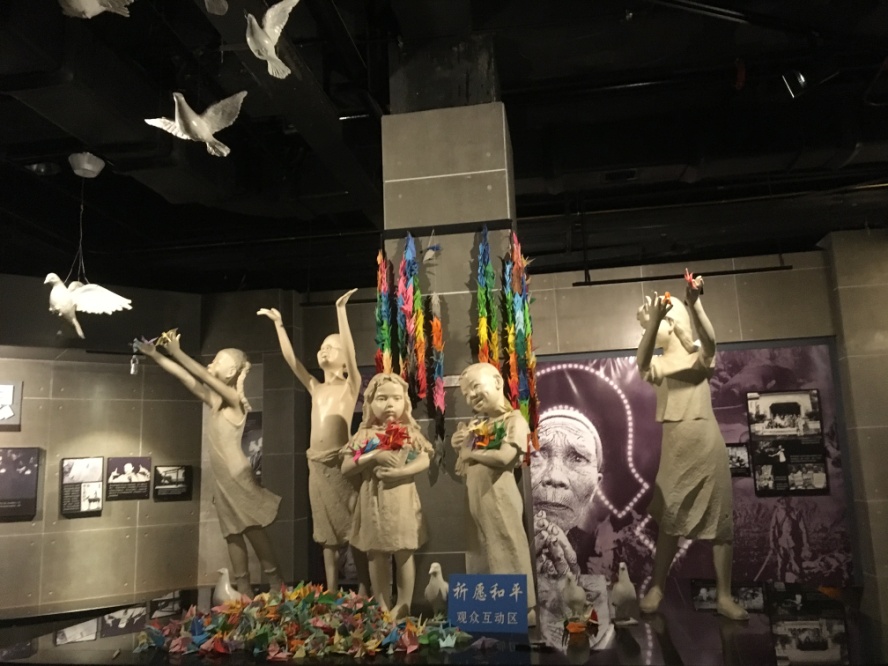 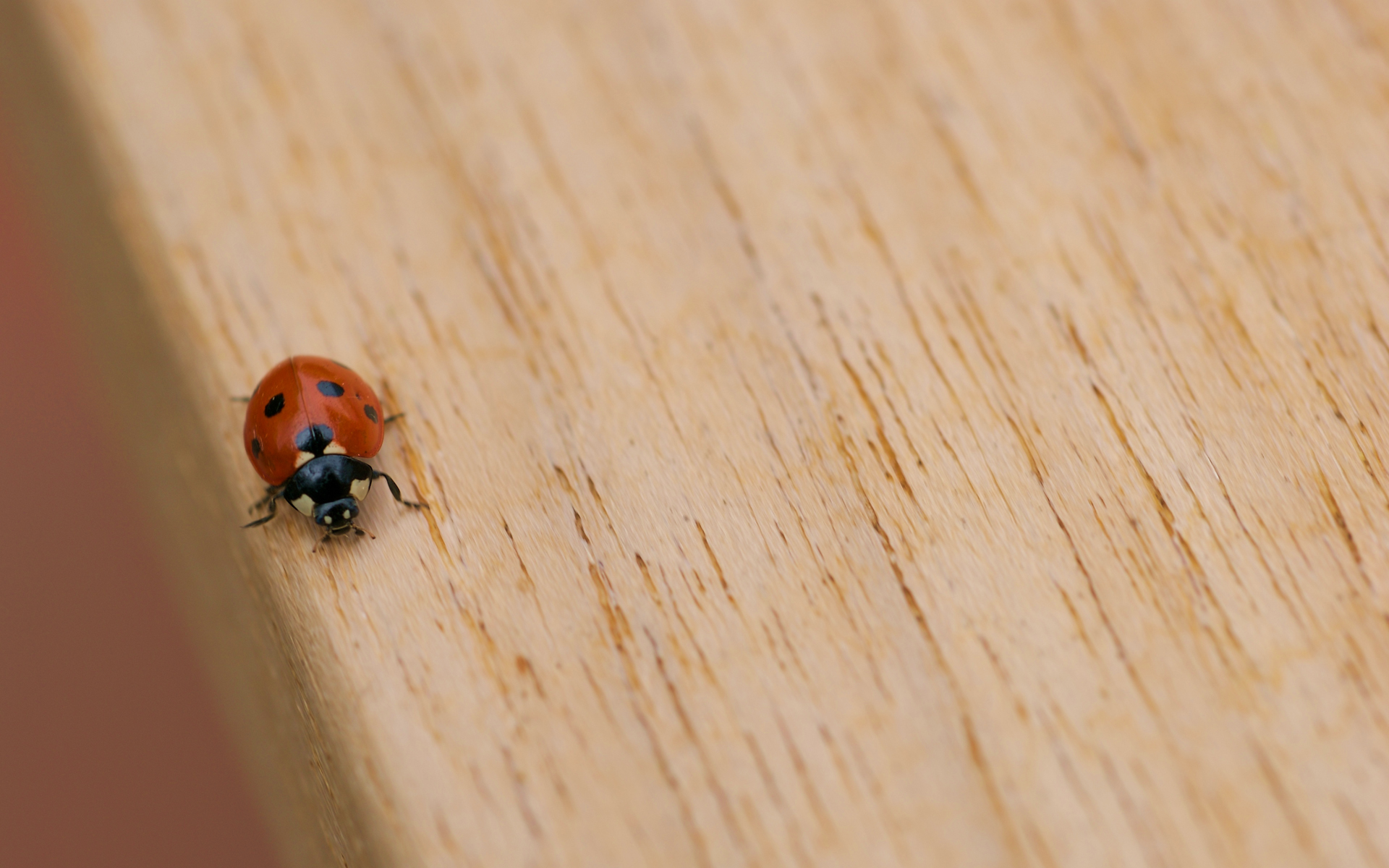 Дом науки и техники
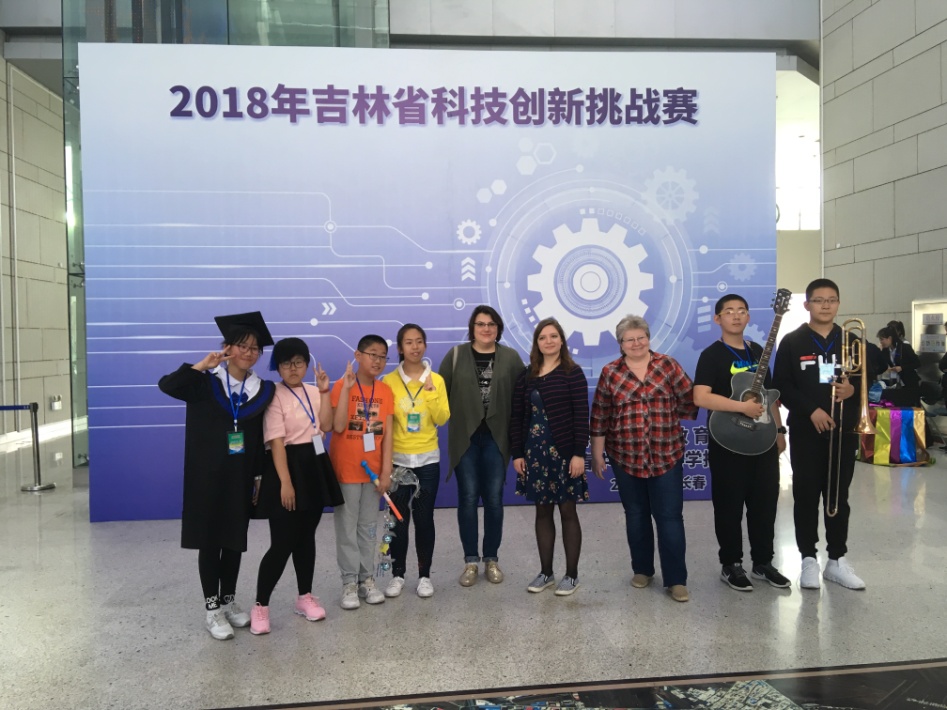 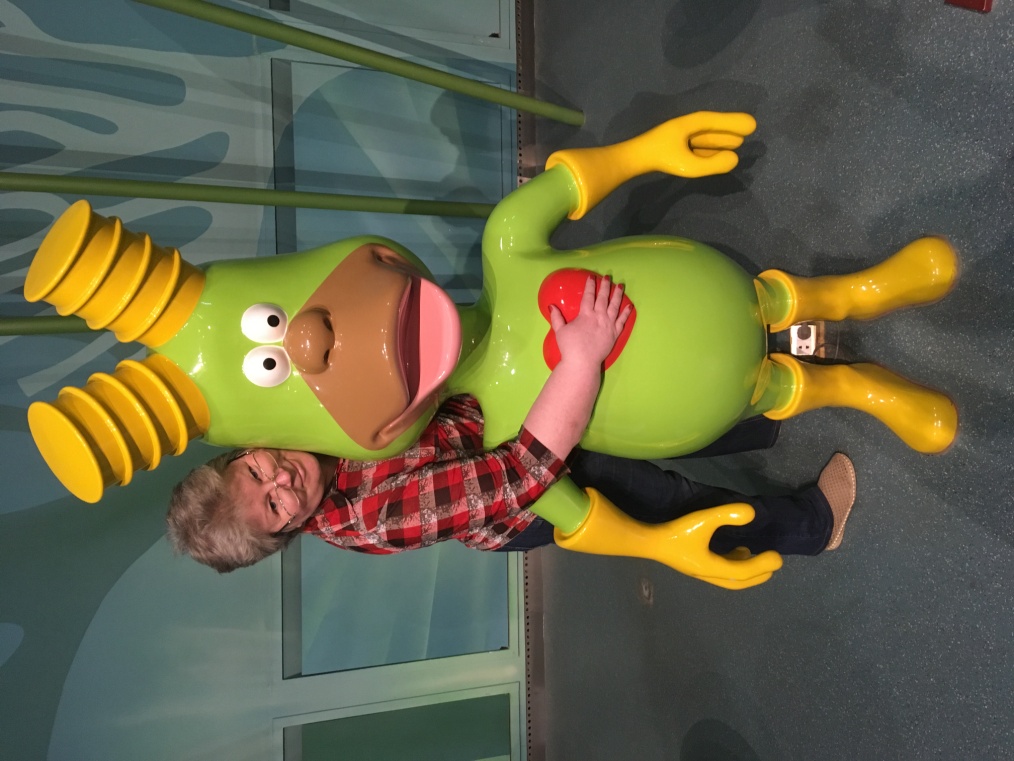 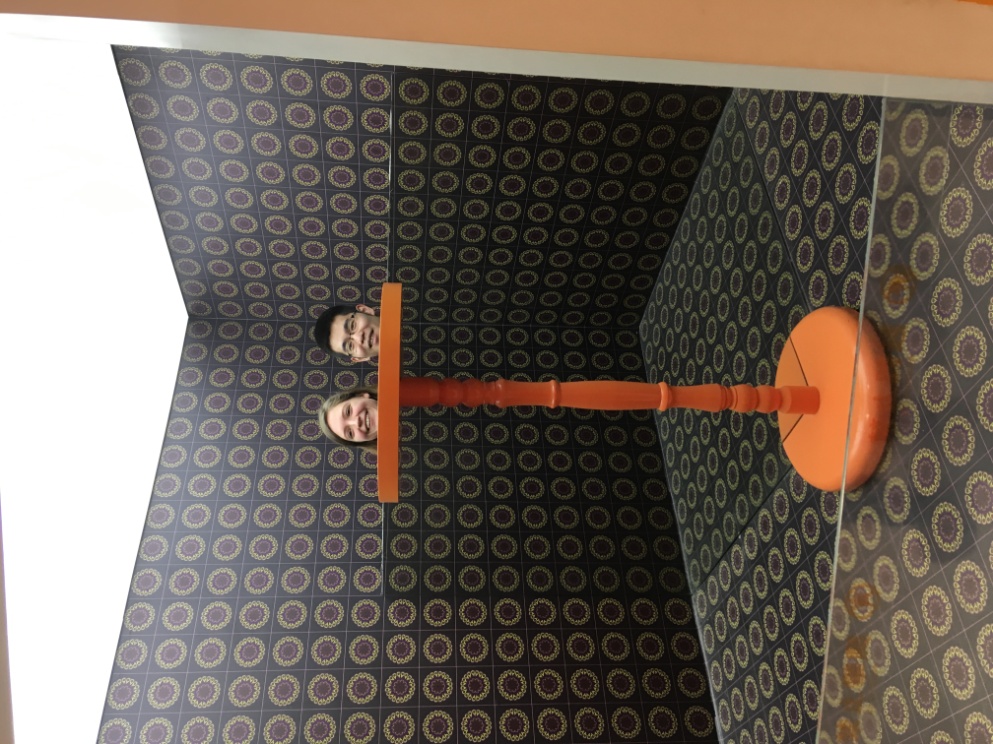 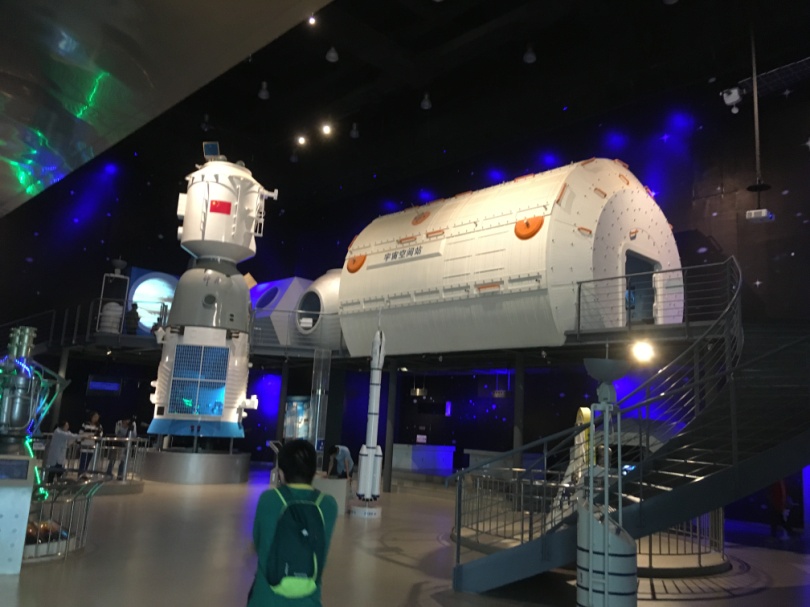 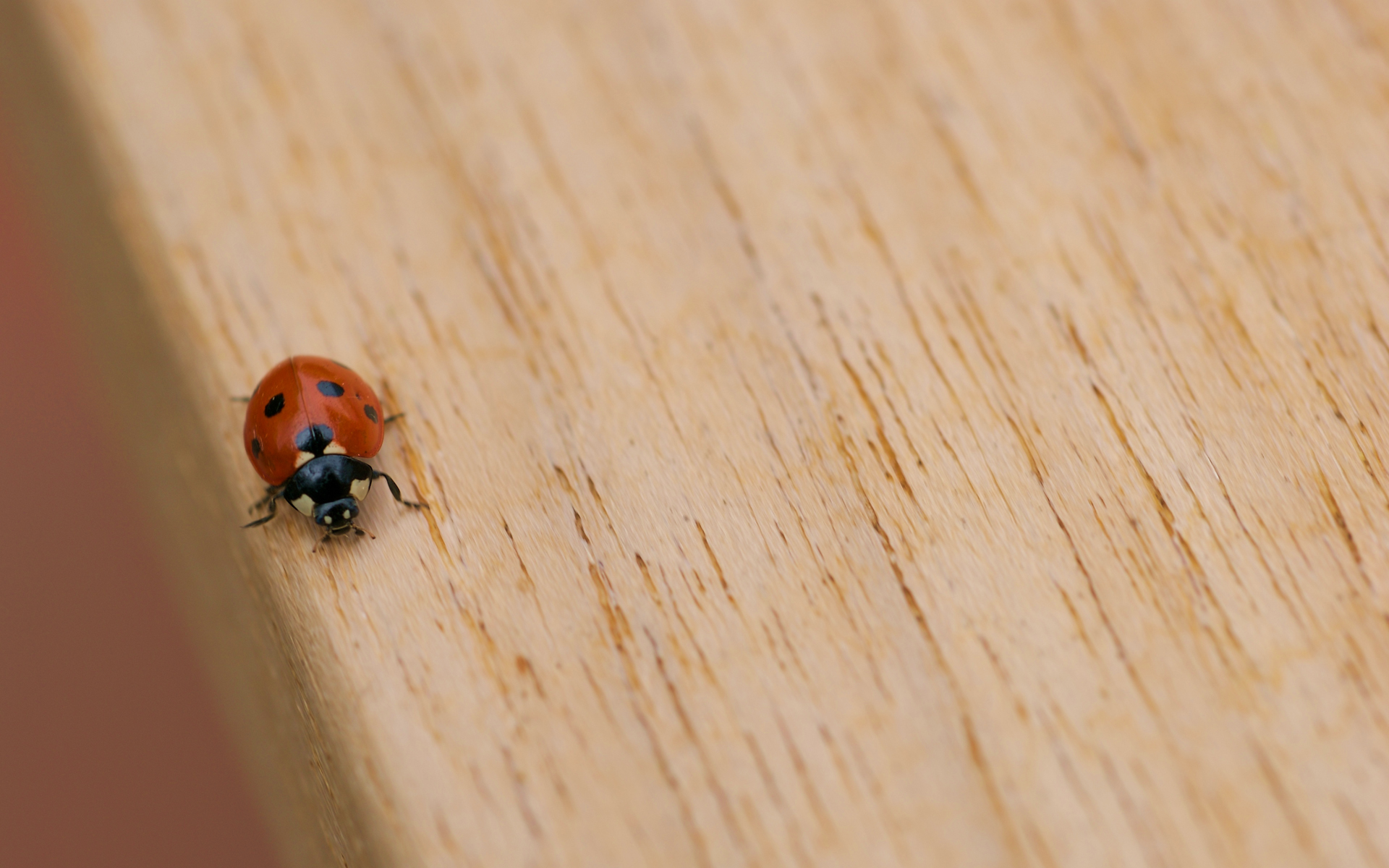 Начальная школа
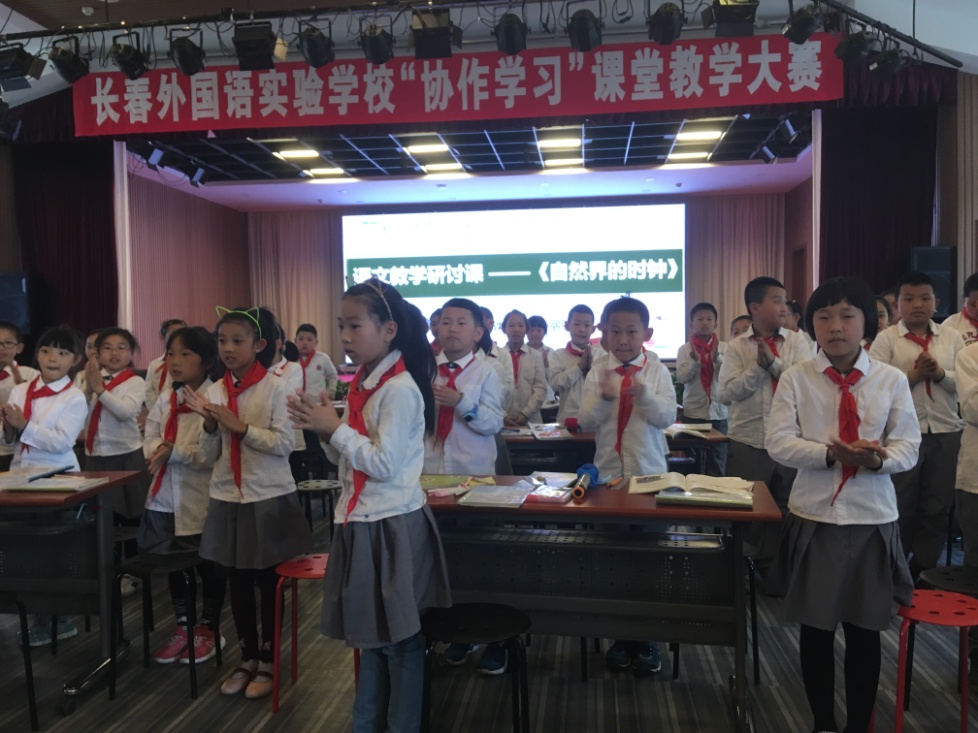 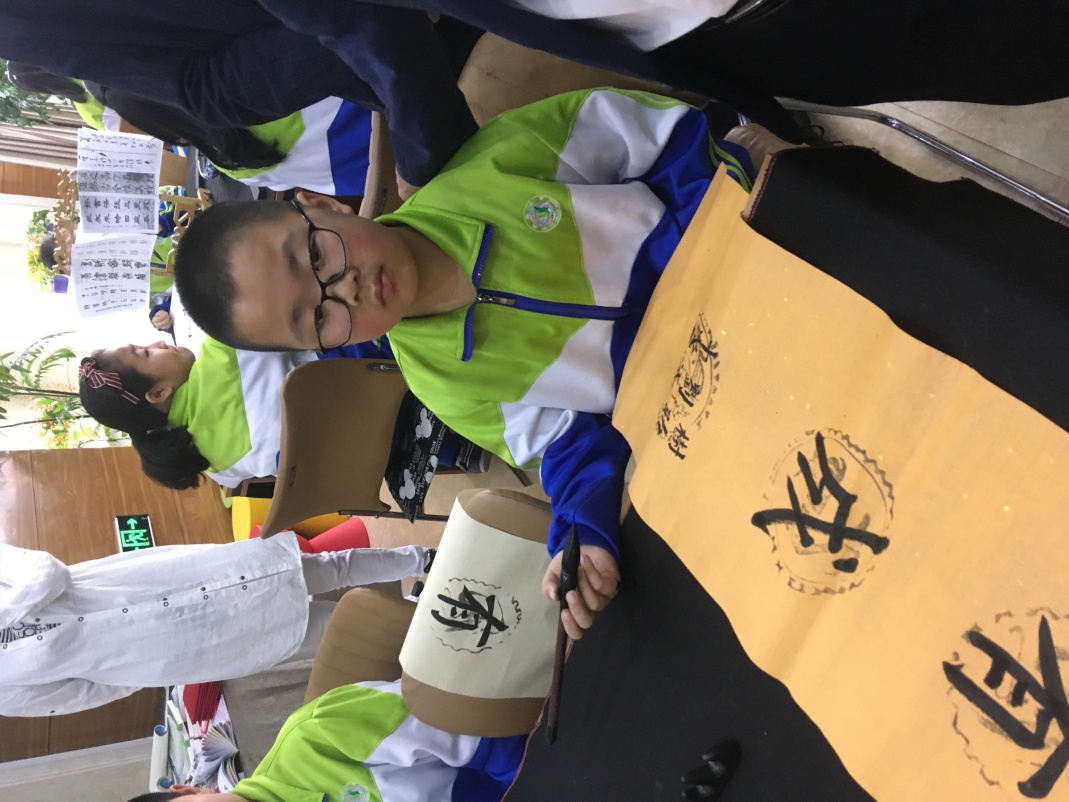 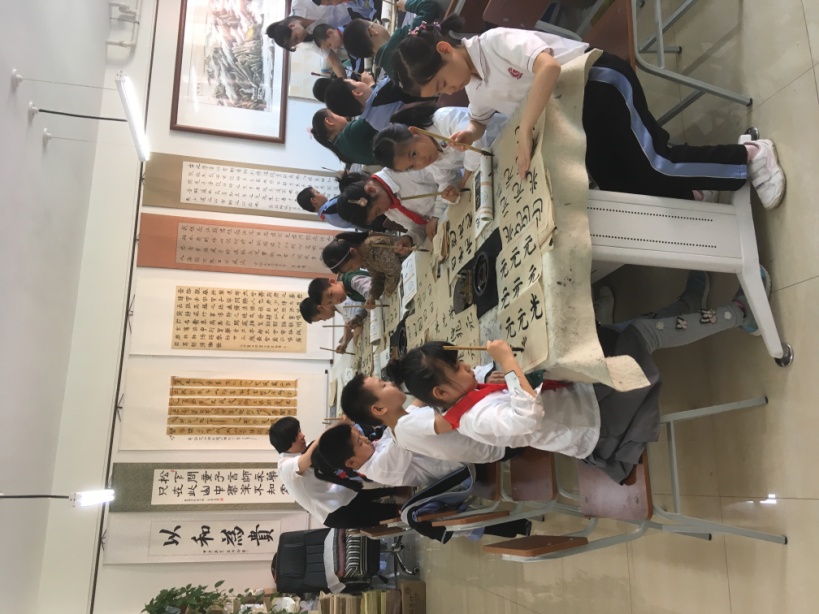 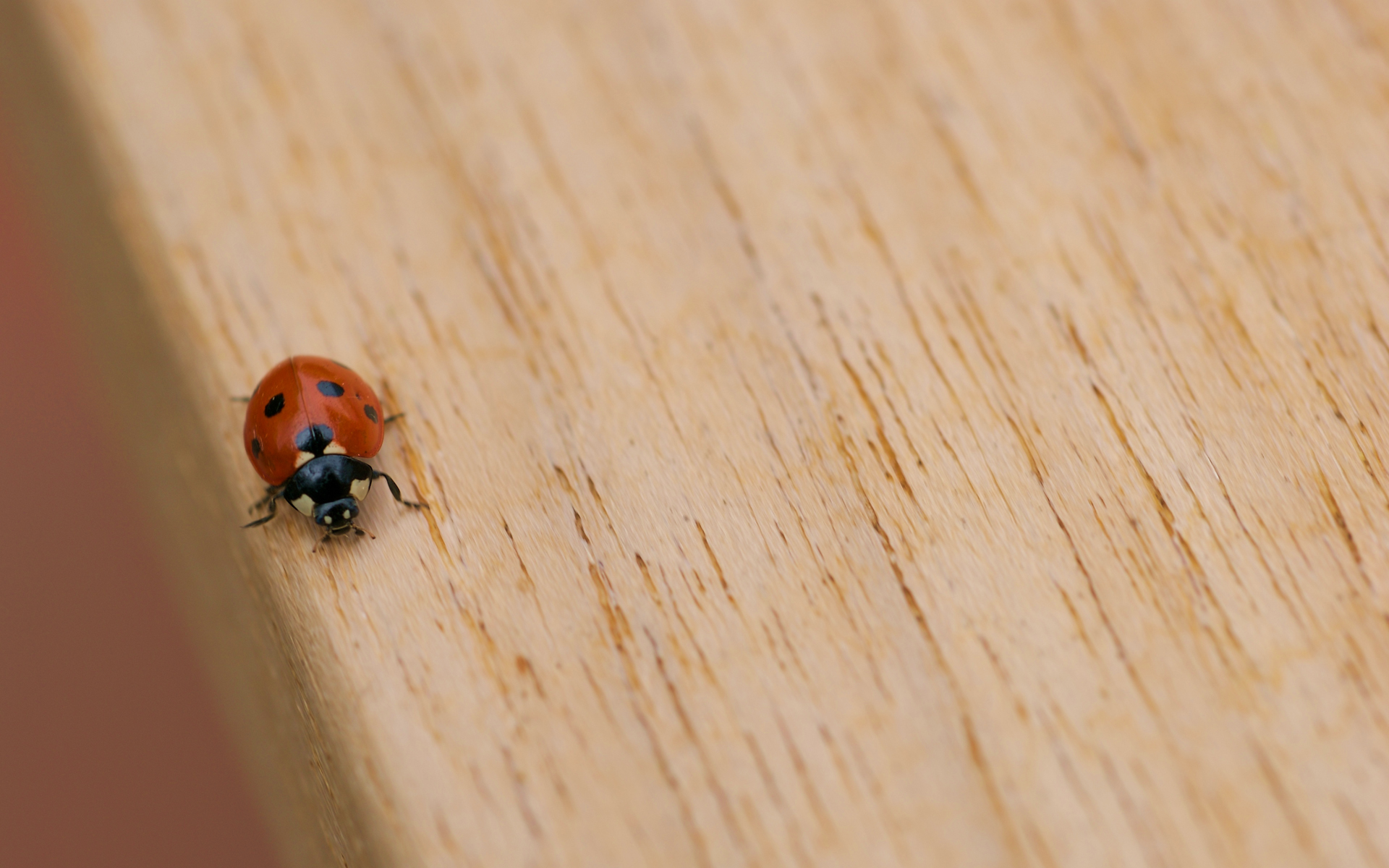 Начальная школа
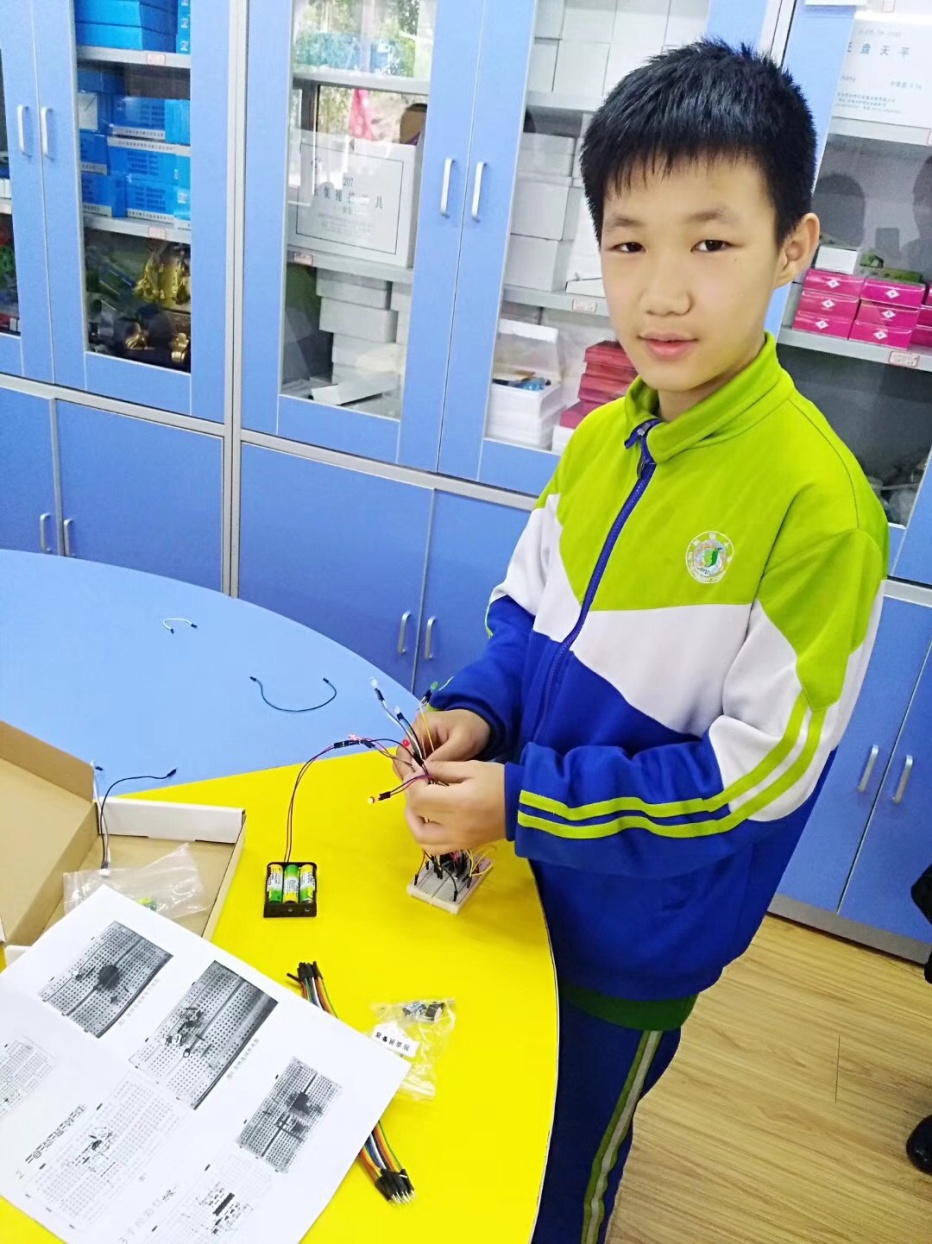 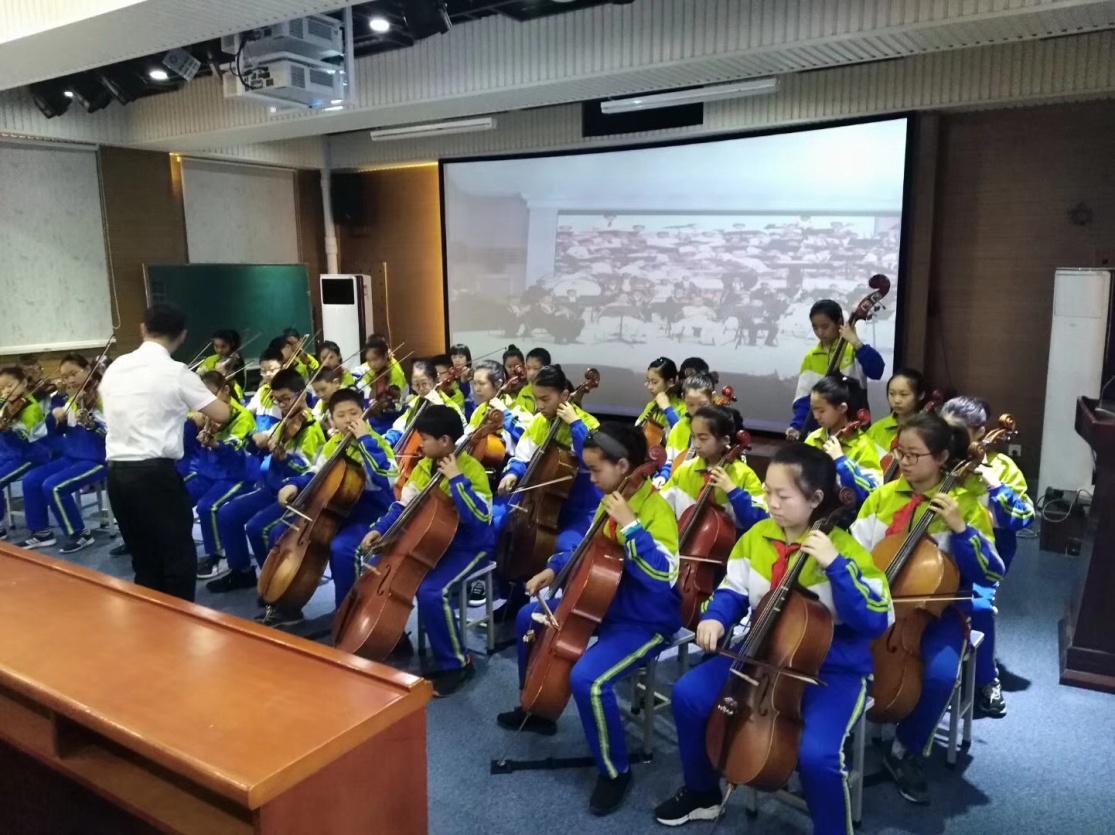 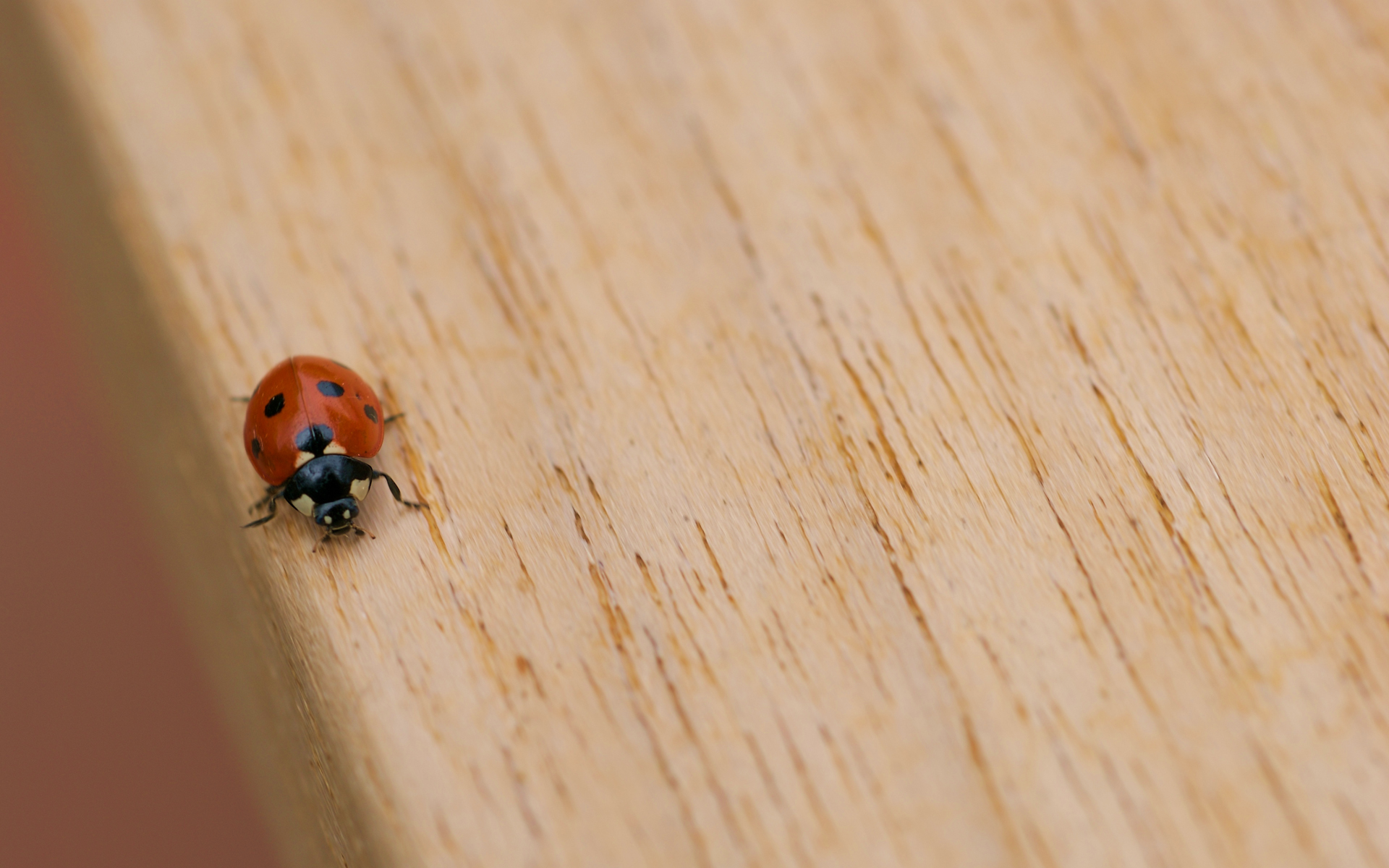 Школы гордятся своими оркестрами, в 
школах  есть кабинеты робототехники, 3-D 
моделирования, живые уголки…
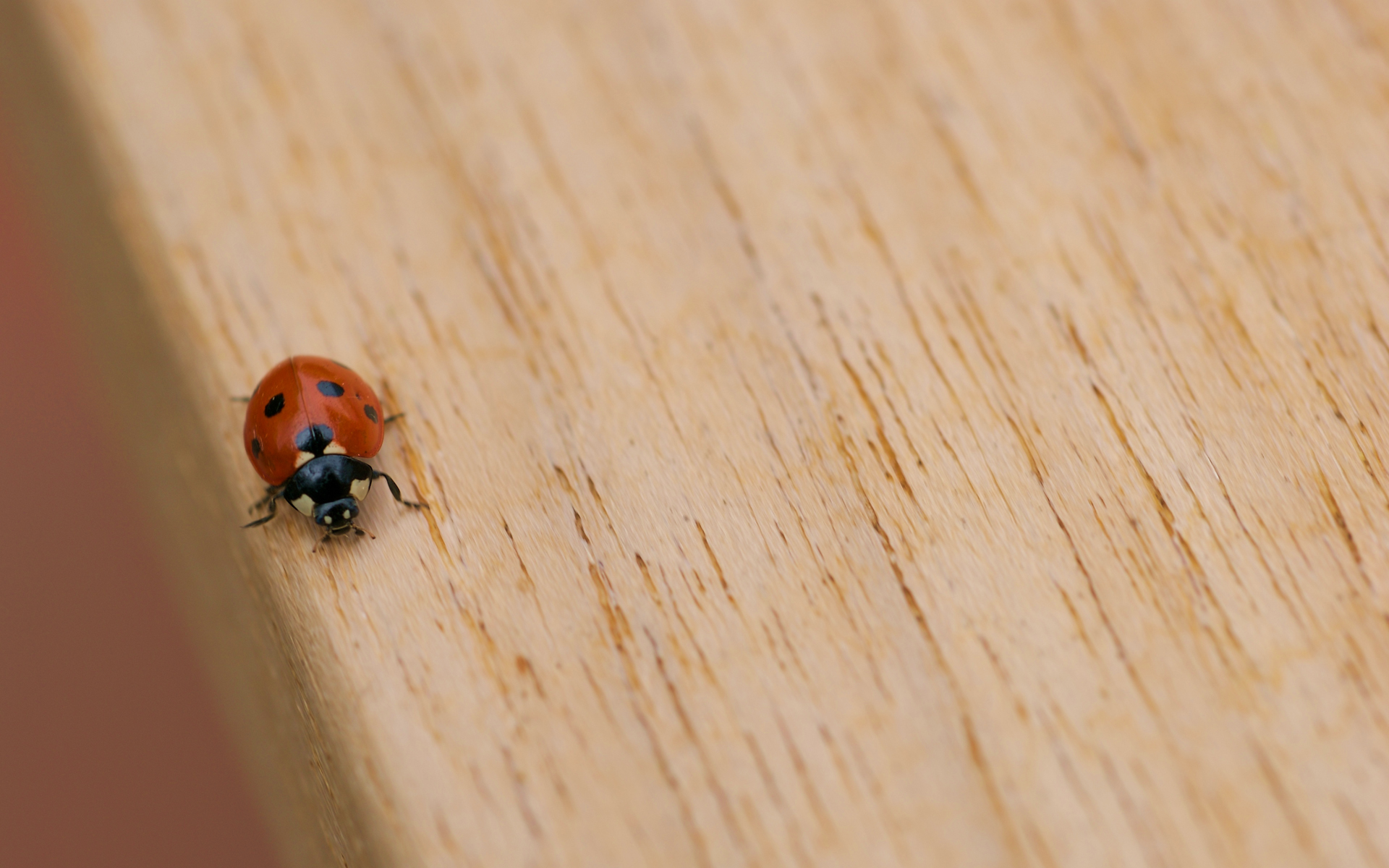 Приглашаем к участию в обмене!
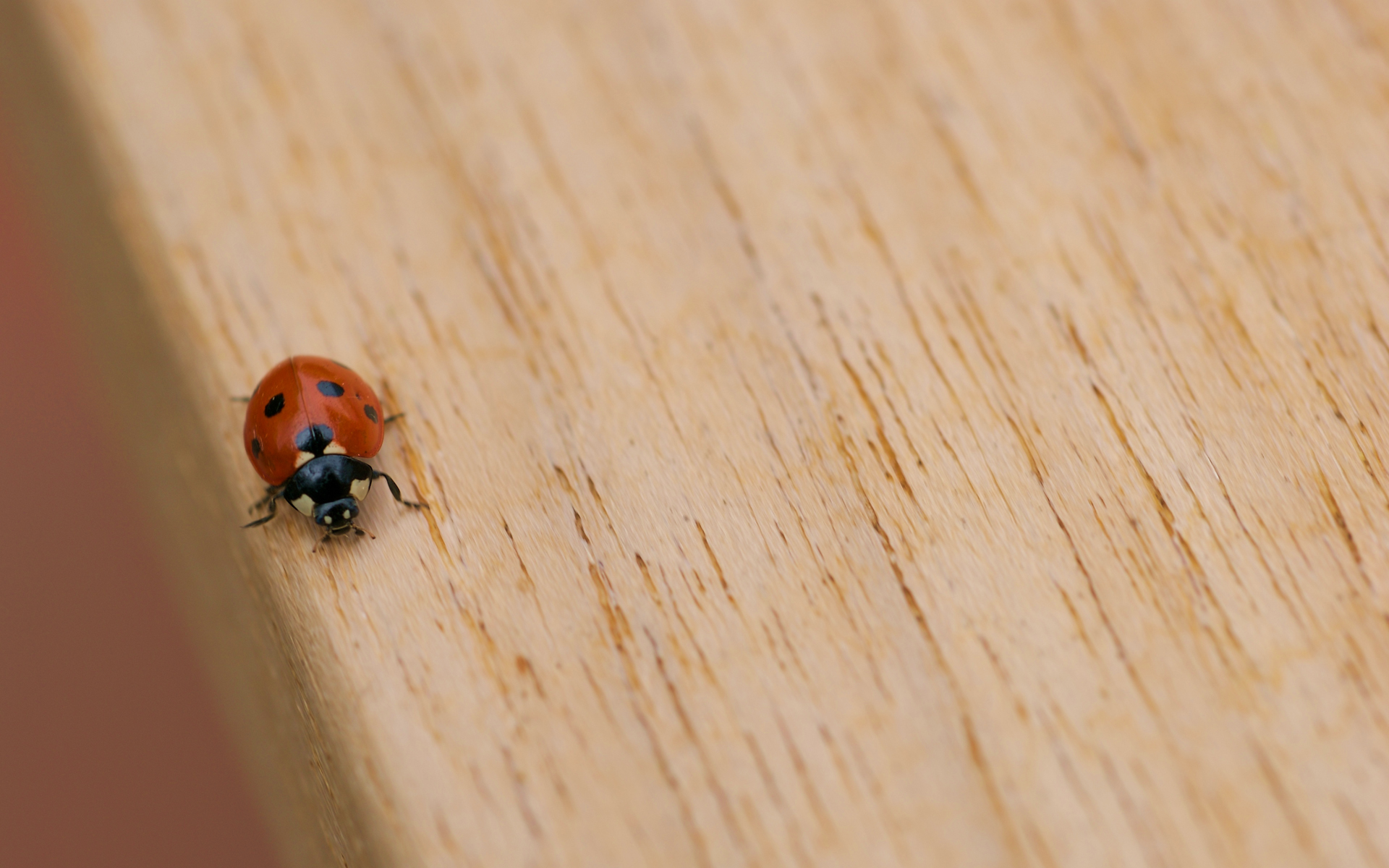 Если хочешь участвовать в школьном обмене и поехать в Китай – запишись  в программу  международного обмена с городами Чанчунь или Гуанчжоу:
Каб. 40 или по телефону 89201019643 (Татьяна Евгеньевна)
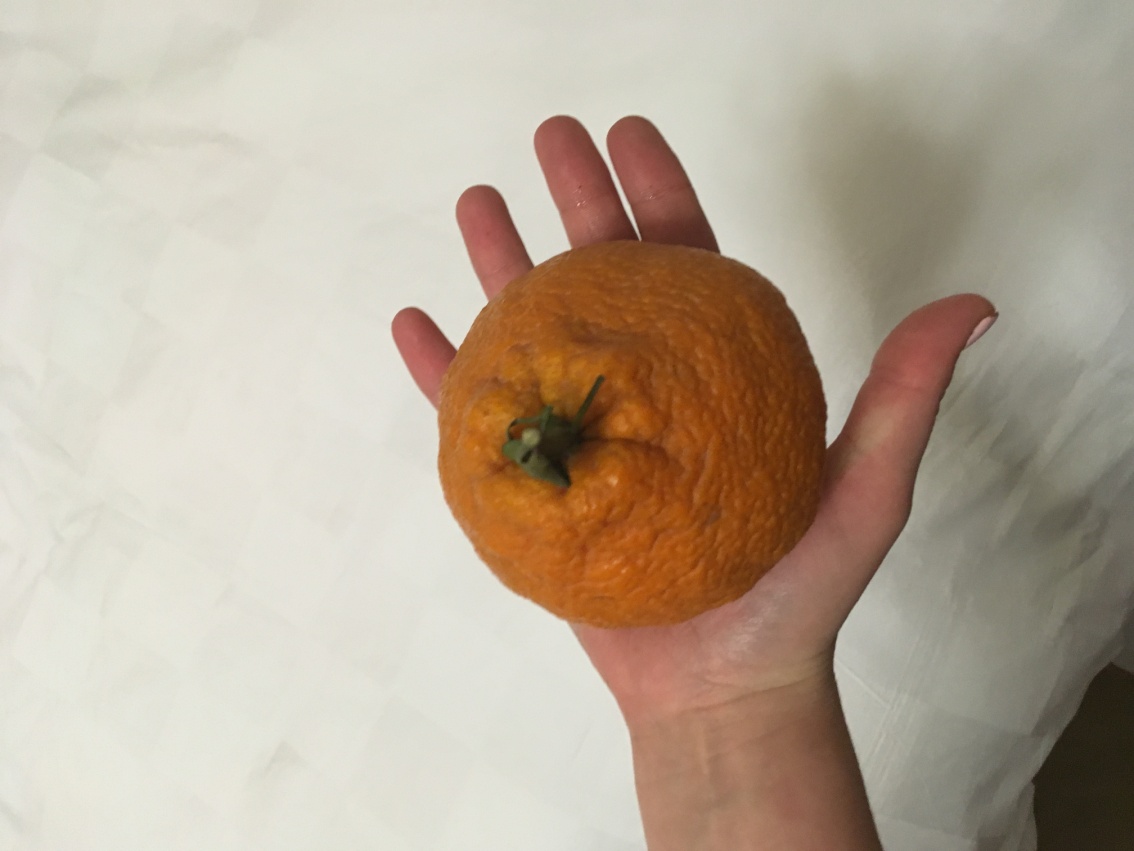 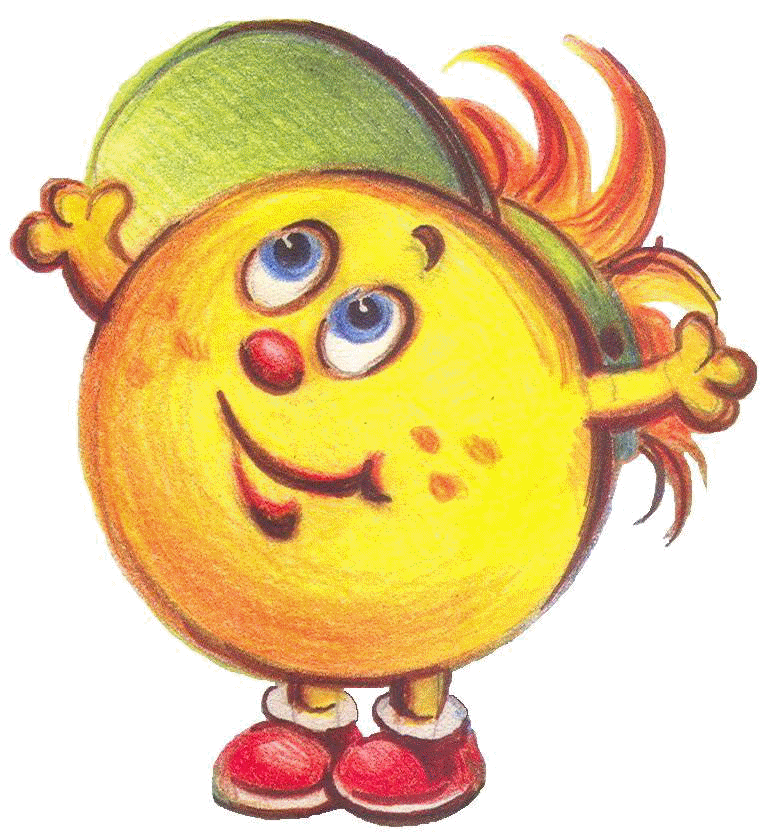